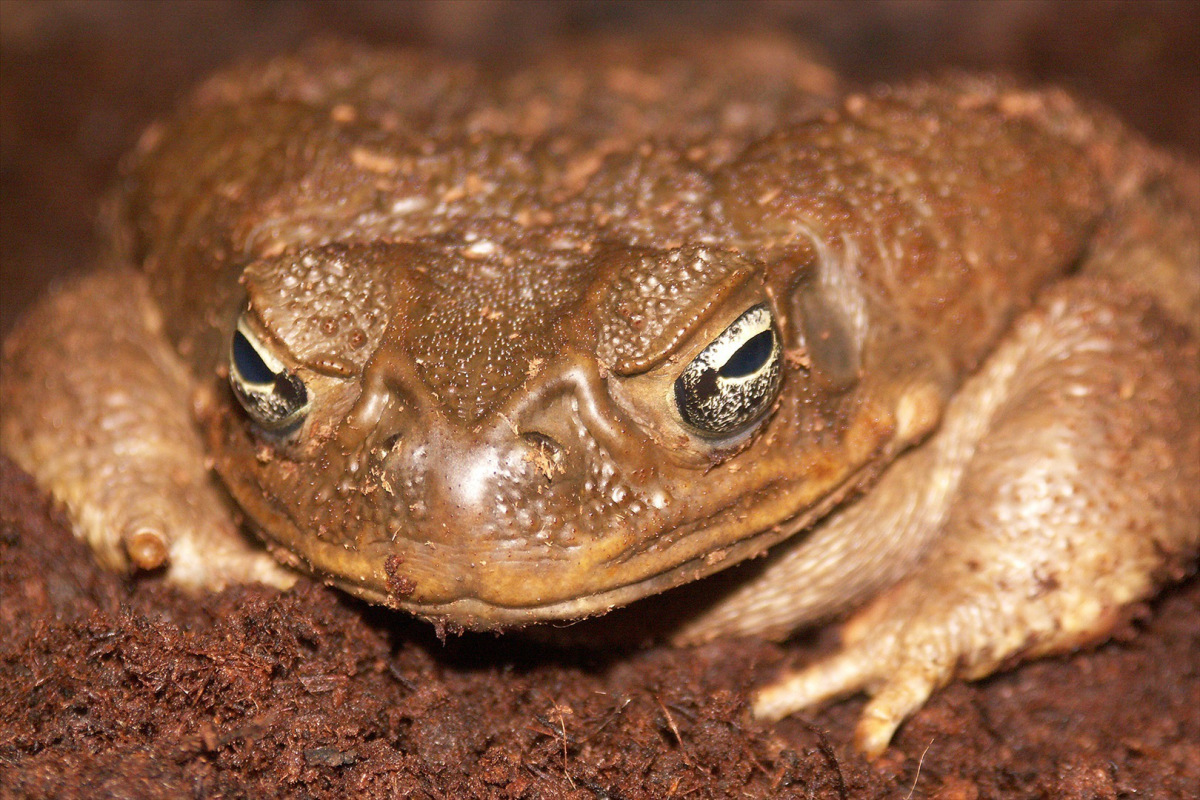 Cane toads
By: tRINITY hOOD & demiah gunn
Cane toad classification
Cane toad classification
Species: marina                                                           genus: rhinella                                                            family: bufonidae                                                       order: anura                                                                phylum: amphibian                                                     kingdom: Animalia
Facts about the cane toad
The cane toad skin has servel bumps                                                                                                                        the length of the cane toad is the same as a teaspoon                                                                                          the weight of the cane toad is 2.9 lbs                                                                                                                       cane toad eggs are laid in long strings                                                                                                                       the cane toad is native to both south America  and central America
What is an invasive species
An invasive species is an organism that causes ecological or economic harm in a new environment where it is not native
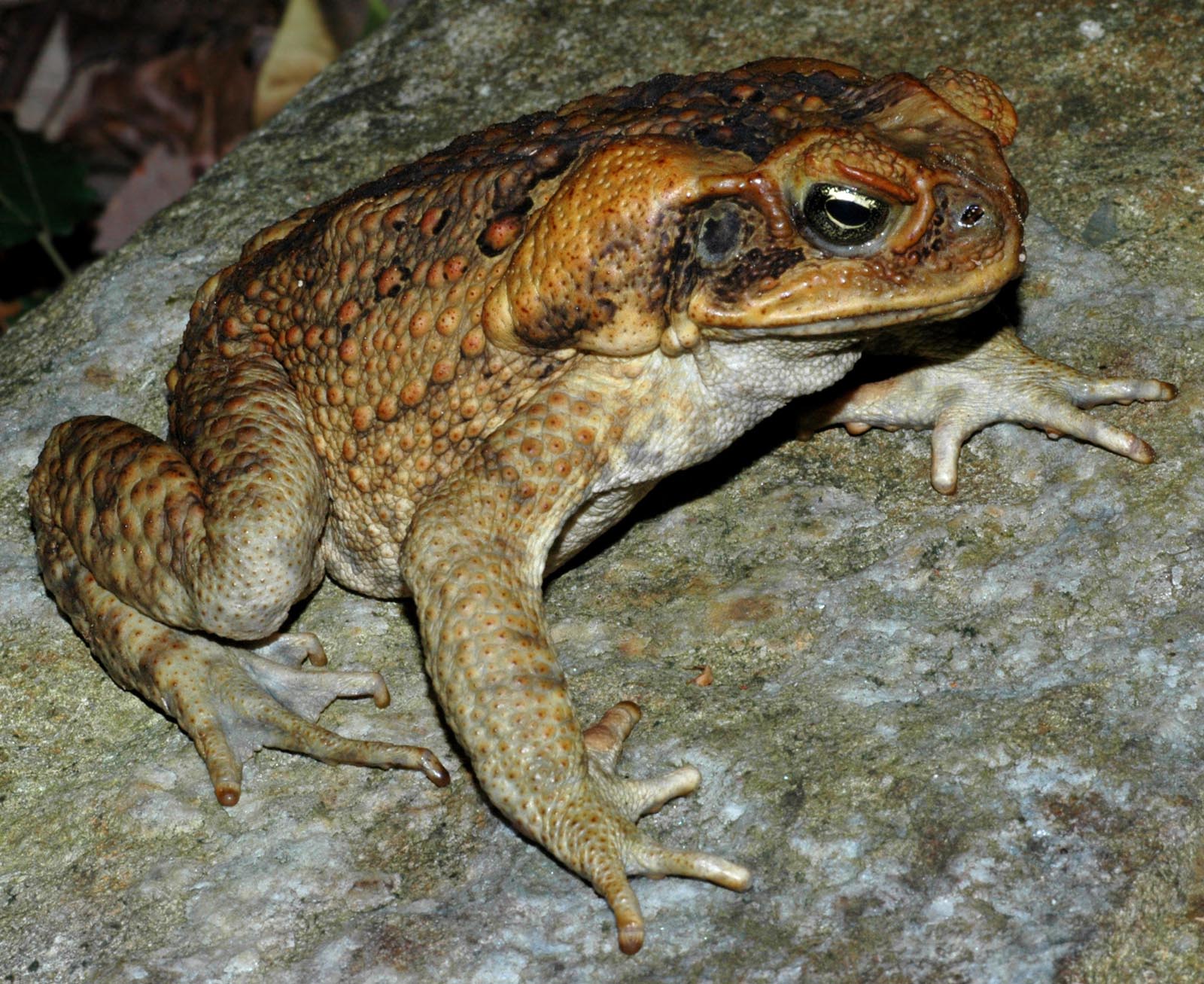 Pictures of the cane toad